Otomatik Kontrol
Fiziksel Sistemlerin Matematiksel Modellenmesi

Hazırlayan: Dr. Nurdan Bilgin
Fiziksel Sistemlerin Matematiksel Modellenmesi
Matematik Model: Bir dinamik sistemin matematik modeli, sistemin davranışını doğru veya doğruya olabildiğince yakın şekilde ifade eden denklemler kümesi olarak ifade edilebilir.

Bir takım kabuller ve basitleştirmeler yapılarak gerçek sistemlerin modelleri çıkarılmaya çalışıldığından, farklı bakış açılarına göre aynı sistemin farklı modellerine ulaşmak mümkündür. Modellemenin temel amacı gerçek sistemin davranışını en doğru veya gerektiğince doğru  şekilde ifade edebilmektir.
Bu ders kapsamında;
 Mekanik Sistemleri
 Elektrik Sistemleri
 Akışkan Sistemleri
Termal Sistemleri ve
 Yukarıda sayılan sistemlerin bileşimlerini çalışacağız.
Öteleme Hareketi Yapan Mekanik Sistemler
Pozitif yön
Viskoz Sürtünme
Sürtünme kuvvetinin yönü daima bağıl harekete karşıdır.
+
M, kütle
Viskoz Sürtünme
(1)
Yay
(2)
Pozitif yön
+
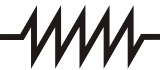 (1)
b= Viskoz Sürtünme Katsayısı
Viskoz Sönümleyici
Büyüklükler aynı
Yönler, etki tepkiye göre bulunur.
(2)
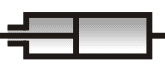 Örnek 1: Çeyrek Taşıt Modeli
-
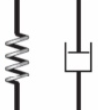 -
∑
k
∑
-
k
-
b
+
b
s
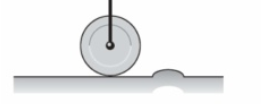 +
-
∑
Her bir temel denklemi gösteren detaylı blok diyagram
Örnek 1: Çeyrek Taşıt Modeli
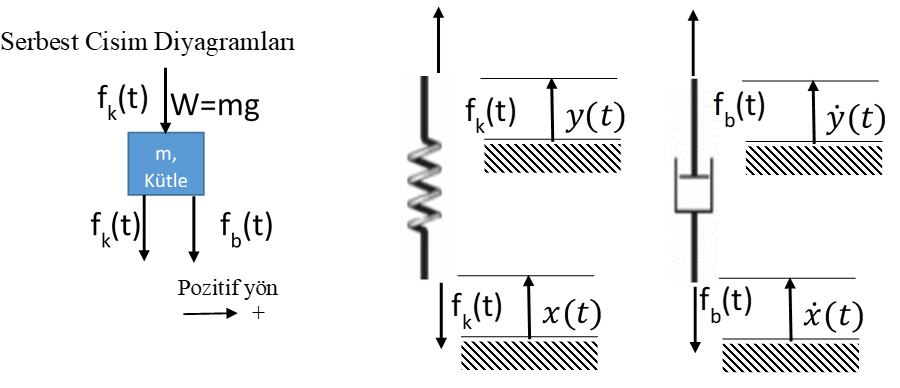 Örnek 1: Çeyrek Taşıt Modeli
Örnek 1: Çeyrek Taşıt Modeli
Örnek 1: Çeyrek Taşıt Modeli
Örnek 1: Çeyrek Taşıt Modeli
X(s)
Örnek 1: Çeyrek Taşıt Modeli
+
Y (s)
∑
-
W(s)
Örnek 1: Çeyrek Taşıt Modeli
Örnek 1: Çeyrek Taşıt Modeli
k
b
s
Dönme Hareketi Yapan Mekanik Sistemler
J
α
+ Pozitif Yön
k
(2)
(1)
Kütlesiz elastik şaft
(2)
(1)
(1)
(1)
(2)
(2)
Viskoz Kavrama
Örnek 2: Dönel Mekanik Sistem
k
Motor
Elastik şaft
b
θ2(s)
+
∑
Tm(s)
+
Te(s)
Örnek 2: Dönel Mekanik Sistem
Örnek 2: Dönel Mekanik Sistem
+
Örnek 2: Dönel Mekanik Sistem
Örnek 2: Dönel Mekanik Sistem
Örnek 2: Dönel Mekanik Sistem
Örnek 2: Dönel Mekanik Sistem
Örnek 2: Dönel Mekanik Sistem
Örnek 2: Dönel Mekanik Sistem
Örnek 2: Dönel Mekanik Sistem
Örnek 2: Dönel Mekanik Sistem
Örnek 2: Dönel Mekanik Sistem
k
Dönüştürücü Mekanik Elemanlar
Kaldıraç (manivela)
Dönüştürücü Mekanik Elemanlar
Dişli Kutusu
Dişli kutusu
Dişli Oranı, n
Kremayer Dişlisi (Rack and Pinion)
Örnek 3: Dönüşüm Elemanı ve Öteleme Mekanik Sistemi
k1
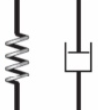 b
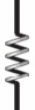 k2
Örnek 3: Dönüşüm Elemanı ve Öteleme Mekanik Sistemi
Örnek 3: Dönüşüm Elemanı ve Öteleme Mekanik Sistemi
Örnek 3: Dönüşüm Elemanı ve Öteleme Mekanik Sistemi
Örnek 3: Dönüşüm Elemanı ve Öteleme Mekanik Sistemi
Örnek 3: Dönüşüm Elemanı ve Öteleme Mekanik Sistemi
Örnek 3: Dönüşüm Elemanı ve Öteleme Mekanik Sistemi
Örnek 3: Dönüşüm Elemanı ve Öteleme Mekanik Sistemi
Örnek 3: Dönüşüm Elemanı ve Öteleme Mekanik Sistemi
Özet
Bu derste, 
 Fiziksel sistemlerin matematiksel modellenmesi konusuna giriş yaptık.
 Mekanik sistemleri üç başlık altında inceledik
Öteleme hareketi yapan mekanik sistemler
 Dönme hareketi yapan mekanik sistemler
Dönüştürücü mekanik elemanlar